NSF OCI Software Program
Gabrielle Allen
Program Director
National Science Foundation
Office of Cyberinfrastructure
gdallen@nsf.gov
Software as Infrastructure
Software is an integral enabler across all science and engineering disciplines of computation, experiment and theory and central component of new cyberinfrastructure
Environments and Applications becoming more complex:
Multiscale/multimodel simulation codes
New data analytics and statistics
Distributed, heterogeneous and massively parallel environments
Academic research environment: financial, social and organizational challenges
SCIENCE
CDSE and SOFTWARE
INFRA -STRUCTURE
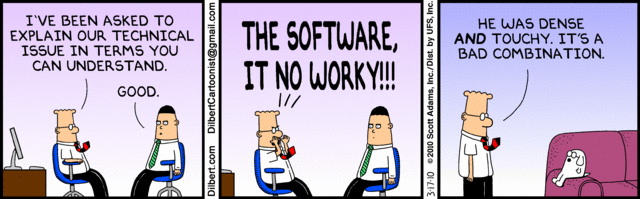 Software Challenges
Responsive to scientists needs
Software engineering: robustness, usability, reliability, ….
Disruptive technologies: ultrascale computing, distributing computing, data-intensive, …
Research environment: motivation, credit, funding mechanisms, licensing, …
Global issues: across agencies, across disciplines, international, industry
Scientific Discovery
Technological Innovation
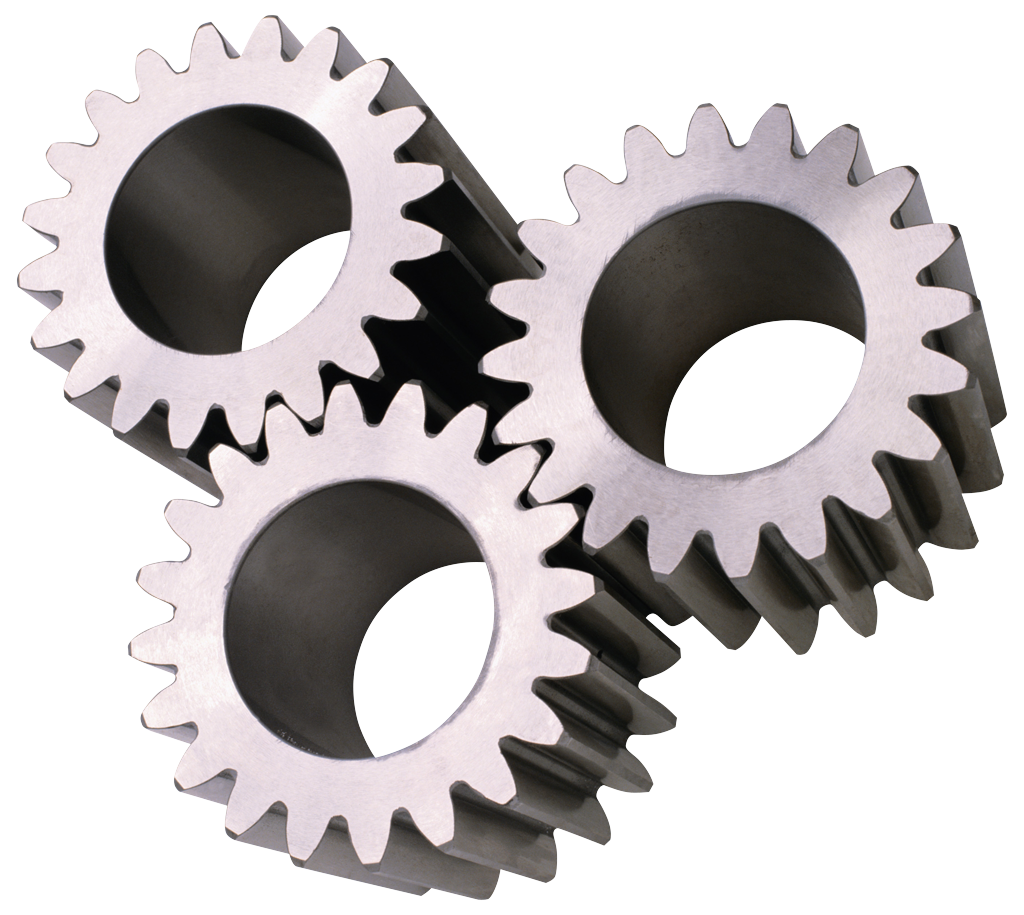 Software
Need pathways for innovation: Science drives technology innovation and vice versa
Software Infrastructure for Sustained Innovation (SI2) Program
Cross-cutting NSF framework to create a software ecosystem that scales from individual researchers to large hubs
Transform innovations into sustainable software as integral part of CIF21
[Speaker Notes: Transform innovations into sustainable software as integral part of CIF21]
Competitive SI2 Proposals
Provide transformative innovations in software resources that will become an integral part of cyberinfrastructure for science and/or engineering in one or more fields
Proposals need to describe the science and engineering communities that their proposed software will advance. 
Provide a robust, reliable, useable, and sustainable software infrastructure with an effective management for development and implementation which is deeply embedded in targeted domains
Lead to significant advances in science and/or engineering in one or more fields
Contribute to a national cyberinfrastructure
Promote the integration of research, education, and broadening participation of under-represented groups
FY 10 SSE Awards
FY 10 SSI Awards
Workbench for HPC Applications
Provide uniform access to capabilities needed to develop, debug, optimize, deploy, execute, and maintain science and engineering applications on a diverse range of parallel computers, with a particular focus on NSF’s investments in HPC through TeraGrid/Extreme Digital platforms as well as Blue Waters.
Workbench for HPC Applications Development
Specific Targeted Applications/User Community:
Multidisciplinary, HPC applications
HPC application development community
Specific Need addressed/Impact:
Transform process of developing, debugging, optimizing, deploying, executing and maintaining scientific codes on parallel computers by using best practices from the software engineering industry.
Specific software elements/infrastructure developed?
Enhance Eclipse Parallel Tools platform for completeness, scalability, debugging, integration, usability, and specific platform issues
Key aspects of the engineering process:
Leverage Eclipse Foundation processes and infrastructure (including wiki, bugtracker, mailling lists, source repository) and integrated release process
Leverage Eclipse Build and test infrastructure, investigate opportunities to improve processes with NMI Build and Test
Tangible metrics:
Adoption of Eclipse PTP by research groups
Breadth of coverage of NSF HPC and other relevant HPC platforms
Number and type of issues identified in requirements gathering phase of development cycle
Survey tutorial attendees, assess numbers of PTP users reached through classrooms as well as training sessions
Broader Impacts:
Through educational materials developed/disseminated, impact CSE curricula and equip new generation with tools to tackle extreme-scale computing
Broad distribution of Parallel Tools through Eclipse.org distributions
User Driven development will help ensure relevance to users and NSF investments in HPC
Project Team:
Jay Alameda, NCSA, U Illinois, PI
Gregory R. Watson, IBM, Co-PI
Steven R. Brandt, LSU, Co-PI
Marc Snir, U Illinois, Co-PI
Allen Maloney, U Oregon, Co-PI
Industry partners
IBM Corp
International partners
Poznan Supercomputing and Networking Center
International Collaborative Opportunities
Expect new NSF-wide SI2 solicitation (group “SSE” and community “SSI”) this spring
Encourage international collaborations
Exploring explicit international partnerships
Usual NSF mechanisms to support international collaborations and software activities, particularly building on SI2 investments
E.g. Supplements, EAGER awards
Talk to NSF program officers (e.g. me) about ideas and needs